NUMERICAL  METHODS
By
Dr. M. Mohamed Surputheen
Overview
Errors
Solution of algebraic and transcendental equations
Solution of Simultaneous linear algebraic equations
Interpolation
Numerical Integration
Numerical Solution of ordinary Differential Equations
ERRORS IN COMPUTATION
Defined as the difference between the true value in a calculation and the approximate value found using a numerical method etc.
Error (e) = True value – Approximate value.
Numerical methods yield approximate results that are close to the exact analytical solution.
Types of Errors
Round off error: Errors due to finite representation of numbers are called Round off Errors.
 Numbers such as   p,   e,   or   √7   cannot be expressed by a fixed number of significant figures. Therefore, they can not be represented exactly by a computer which has a fixed word-length.
p = 3.1415926535….
Difference introduced by this omission of significant figures is called round-off errors.
Rounding a number can be done in two ways. One is known as chopping and other is  known as rounding. 
If p is to be stored on a base-10 system carrying 7 significant digits,
	chopping :      p=3.141592	error:    et=0.00000065
	round-off:      p=3.141593	error:    et=0.00000035
Some machines use chopping, because rounding has additional computational overhead.
Truncation Error: Errors due to finite representation of an inherently infinite process is called truncation errors. For example, the use of finite number of terms in the infinite series expansion of
Sinx = x - x3/3! + x5/5! – x7/7! +...
Cosx = 1-x+x2/2!-x4/4!+….
ex = 1 + x + x2/2! + x3/3! + …
When we calculate these series, we cannot use all the term in series for computation. We usually terminate the process after a certain term is calculated. The terms “truncated” introduce an error which is called truncation error.
MEASURE OF ERRORS
Three   ways of measuring the error are:
Absolute error
Relative error
Percentage error 
 If X is the true value of a quantity and X' is its approximate value, then
Absolute error: Absolute error is defined as
ea = |True value – Approximate value|
MEASURE OF ERRORS
Relative error: Relative error is defined as:



Percentage error: Percentage error is defined as:
Examples
Suppose 1.414 is used as an approximation to
      . Find the absolute, relative and percentage errors.
Examples
Example 2: If p = 22/7 is approximated as 3.14, then  find the absolute, relative and percentage errors.
Solution of Algebraic and Transcendental Equations
Algebraic Equation: If f(x) is a polynomial in x, then f(x) = 0 is an algebraic equation.
 Examples: x3 + 4x2 – 1 = 0 , x4 + 5x3 – 6x2 + 3x + 5 = 0, x2 – 3x + 1 = 0
Transcendental Equation: If f(x) contains algebraic and non algebraic functions namely exponential, logarithmic and   trigonometric functions then f(x) = 0 is called transcendental equation.
Examples:  x + log x + sin x=0,  xsinx+cosx=0, Xex -1 = 0
Direct and Iterative Methods
Direct Methods: These methods give the exact values of all the roots in a finite number of steps.
Direct methods require no knowledge of the initial approximation of a root of the equation f(x) = 0
Examples:  solving quadratic equation, Synthetic  division etc
 Note: By using Directive Methods, it is possible to find exact solutions of the given equation.
Iterative Methods (Indirect Methods): These methods are based on the idea of successive approximations. We start with one or two initial approximations to the root and obtain a sequence of approximations.
Iterative methods require  knowledge of the initial approximation of a root of the equation f(x) = 0  
Examples: Bisection, False position, Newton-Raphson methods
Note: By using Iterative methods, it is possible to find approximate solution of the given equation .
Need for iterative Methods
The value of  x which satisfying the equation  f ( x) = 0 is called the root of the equation.
If f(x) is a quadratic, cubic or a biquadratic expression, then algebraic formulae are available to obtain the roots .
If f(x) is a polynomial of higher degree or an expression involving transcendental functions then algebraic methods are not available. 
So these types of equation can be solved by iterative methods such as 
Bisection Method
False position  Method
Newton-Raphson Method
Iteration Method
Two Fundamental Approaches
BRACKETING  METHOD
   The bracketing methods require the limits between which the root lies.
Examples: Bisection and False Position Methods
OPEN METHOD
 The open methods require the initial estimate of the solution. 
Examples: Newton – Raphson And Method of successive approximation methods
Procedure for Bisection Method
Find an interval [x0 ,x1] so that f(x0)f(x1) < 0 
Find x2 = (x0+x1)/2.
If f(x2) = 0, then x2 is the root of the equation.
If f(x2)  0 and f(x0)f(x2) < 0,  root lies in [x0,x2].
Otherwise root lies in [x2,x1].
(ie) If f(x2)  0 and f(x0)f(x2) > 0 then x0 =x2 else x1=x2  
We continue this process until we find the root (i.e., x2 = 0), or the latest interval is smaller than some specified tolerance.
Examples:
1) Find a real root of the equation x3-2x-5=0 using Bisection method
Let f(x)= x3-2x-5=0 
f(2)=-1 and f(3)=16 i.e. A root lies between 2 and 3.
Condition for the next iteration
  If sign(f0) = sign(f2) then  x0=x2; else  x1=x2;     
_____________________________________________________________
 
Iteration      x0                x1             x2                f0                 f1                   f2
_____________________________________________________________
1                2.000           3.000        2.500        -1.000         16.000              5.625
2                2.000           2.500        2.250        -1.000          5.625               1.891
3                2.000           2.250        2.125        -1.000          1.891                0.346
4                2.000           2.125        2.062        -1.000          0.346              -0.351
5                2.062           2.125        2.094        -0.351          0.346              -0.009
_____________________________________________________________
App.root = 2.094
2) Find one root of ex – 3x = 0 correct to two decimal places using the method of Bisection.
f (x) = ex – 3x
f (1) = e1 – 3(1) = –0.283
f (2) = e2 – 3(2) = 1.389
a root lies between 1 and 2
Condition for the next iteration
  If sign(f0) = sign(f2) then  x0=x2; else  x1=x2;
_________________________________________________________________
Iteration            x0                    x1               x2               f0               f1                  f2
__________________________________________________________________
1                     1.000              2.000          1.500         -0.282         1.389           -0.018
2                     1.500              2.000          1.750         -0.018         1.389            0.505
3                     1.500              1.750          1.625         -0.018         0.505            0.203
4                     1.500              1.625          1.562         -0.018         0.203            0.083
5                     1.500              1.562          1.531         -0.018         0.083            0.030
6                     1.500              1.531          1.516         -0.018          0.030            0.005
_________________________________________________________________
 
App.root = 1.516
3. Find the two roots of the equation xsinx+cosx=0 using Bisection method
f(x)= xsinx+cosx=0
f(2)= 2sin2+cos2 = 1.402
f(3)= 3sin3+cos3 = -0.567
a root lies between 2 and 3.
Condition for the next iteration
If sign(f0) = sign(f2) then  x0=x2; else  x1=x2;
__________________________________________________________________
Iteration           x0               x1              x2                  f0                  f1                f2
___________________________________________________________________
 
1                  2.000         3.000            2.500             1.402           -0.567         0.695
2                  2.500         3.000            2.750             0.695           -0.567         0.125
3                  2.750        3.000             2.875             0.125           -0.567        -0.207
4                  2.750        2.875             2.812             0.125           -0.207        -0.037
5                  2.750        2.812             2.781             0.125           -0.037         0.045
6                  2.781       2.812              2.797             0.045            -0.037         0.004
___________________________________________________________________
App.root = 2.797
f(x)= xsinx+cosx=0
f(-2)= -2sin(-2)+cos(-2) = 1.402
f(-3)= -3sin(-3)+cos(-3) = -0.567
Another root lies between -2  and -3. 
__________________________________________________________________
iteration        x0              x1                       x2                f0                    f1               f2
___________________________________________________________________
 
1               -2.000        -3.000             -2.500             1.402              -0.567           0.695
2               -2.500        -3.000              -2.750            0.695              -0.567           0.125
3              -2.750         -3.000             -2.875             0.125               -0.567         -0.207
4              -2.750         -2.875              -2.812            0.125               -0.207         -0.037
5              -2.750         -2.812              -2.781           0.125                -0.037          0.045
6              -2.781         -2.812              -2.797           0.045                -0.037          0.004
____________________________________________________________________
App.root = -2.797
Bisection Method
Advantages:
 Simple and easy to implement
 One function evaluation per iteration
 No knowledge of the derivative is needed
Disadvantages:
 We need two initial guesses a and b which bracket the root.
 Slowest method to converge to the solution.
 When an interval contains more than one root, the bisection method can find only one of them.
Procedure for False Position Method
Locate the interval [x0, x1] in which root lies.
 First Approximation to the  root  using 
                     
 
If f(x2) = 0, x2 is the root. 
4. If f(x2)  0 and f(x0)f(x2) > 0 then x0 =x2 else x1=x2  
5. Repeat the process until the root converges.
False Position Method
Advantages:
1. Simple
	2. Brackets the Root

Disadvantages:
1. Can be slow
2. Like Bisection, need an initial interval around the root.
Example1:
Compute the roots of the equation x3-4x-9=0 by Regula Falsi method.
Given f(x)= x3-4x-9=0 
f(2)= 23-4x2-9= -9
f(3)= 33-4x3-9= 6
 
_________________________________________________________________
 
    x0                           x1                      x2                  f0                     f1                    f2
_________________________________________________________________
 
2.000000           3.000000            2.600000      -9.000000     6.000000       -1.824002
2.600000           3.000000            2.693252      -1.824002     6.000000       -0.237225
2.693252           3.000000            2.704918      -0.237225     6.000000       -0.028912
2.704918           3.000000            2.706333      -0.028912     6.000000       -0.003497
_________________________________________________________________
 
 
App.root = 2.706333
Example2:
using regula falsi method find a real root of the equation xlog10x-1.2=0 correct up to 3 places of decimals
f(x)= xlog10x-1.2
f(1)= 1log101-1.2 =-1.2
f(2)= 2log102-1.2= -0.597940
f(3)= 3log103-1.2=0.231364
_______________________________________________________________ 
    x0      	        x1                      x2     	         f0   	    	    f1   		    f2
_______________________________________________________________ 
2.000000     3.000000 	2.721014    -0.597940        0.231364     -0.017091
2.721014     3.000000 	2.740206    -0.017091 	0.231364 -   0.000384
________________________________________________________________ 
 
App.root = 2.740206
False Position Method
Advantages:
1. Simple
	2. Brackets the Root

Disadvantages:
1. Can be slow
2. Like Bisection, need an initial interval around the root.
Procedure for Newton-Raphson Method
Locate the initial value x0.
Evaluate 
Use an initial guess of the root, x0, to estimate the new value of the root, x1, as


 If f(x1) = 0, x1 is the root. 
If f(x1)  0   then x0 =x1   
Repeat the process until the root converges.
Newton-Raphson method - Examples
Example1: Find a real root of the equation f(x)=x3 -2x-5=0 using Newton –raphson method.
Given
f(2)=23 -2x2-5= -1
f(3)=33 -2x3-5= 16
  choose x0 = 2 f’(x) = 3x2-2
 ________________________________________________________
 
    x0                 f(x0)                  f'(x0)               x1               f(x1)
_______________________________________________________
 
2.000000       -1.000              10.000000     2.100000       0.060999
2.100000        0.060999        11.229999     2.094568        0.000185
_______________________________________________________
  
App.root = 2.094568
Find the root of the equation f(x)=3x-cosx-1=0
F’(x)= 3+sinx
The root lies between 0 and 1
______________________________________________
 
    x0              f(x0) 	      f'(x0)              x1                f(x1)
______________________________________________
 
0.000000   -2.000          3.000000   0.666667    0.214113
0.666667   0.214113     3.618370   0.607493     0.001397
_____________________________________________
App.root = 0.607493
Evaluate √l2 to three decimal places using Newton-Raphson method.
X= √l2 or x=  √12 or x2-12
f(x)=x2-12 =0
f(3) =-3 and f(4)=4
f’(x) =2x
 a root lies between 3 and 4.
Choose x0=4
 ____________________________________________
 
    x0      		  f(x0)              f'(x0)              x1                    f(x1)
______________________________________________
4.000000        	4.0000	    8.000000        3.500000          0.25000
3.500000      	0.25000	  7.000000         3.464286           0.001276
____________________________________________
The approximate root is 3.464286
Find  a real root of the equation f(x)=xex -1 =0
F’(x)= (1+x)ex 
Root lies between 0 and 1. Choose x0 =1
 
_______________________________________________________________ 
 
    x0          	f(x0)	           f'(x0)       	      x1       	   f(x1)
_______________________________________________________________ 
1.000000            1.71828 2 	   5.436563  	 0.683940  	 0.355342
0.683940            0.355342	   3.337012   	0.577454   	  0.028734
0.577454            0.028734	   2.810231   	0.567230  	 0.000239
____________________________________________________________ 
 
App.root = 0.567230
Newton-Raphson Method
Advantages:
Converges fast, if it converges and requires only one guess
The method is quadratically convergent, that is the number of decimal places of accuracy nearly doubles at each iteration
Starting point can be arbitrary
Disadvantages:
The Newton-Raphson method requires the calculation of the derivative of a function, which is not always easy. 

If f' vanishes at an iteration point, then the method will fail to converge.
Method of successive approximation or  Fixed Point Iteration method
Consider the equation f(x) = 0
Rewrite the equation f(x) = 0 in the form x = g(x).
If the initial approximation is x0 , then calculate
      x1 = g(x0)
	  x2 = g(x1)
	 x3 = g(x2)		
	x4 = g(x3)  … and so on ..
    Xi+1   = g(xi)
Theorm
If g(x) and g'(x) are continuous on an interval containing a root of the equation g(x) = x, and if |g'(x)| < 1 for all x in the interval then the series xn+1 = g(xn) will converge to the root.
Iteration Method: Convergence Conditions
Convergence of xn+1 = g(xn), when | g ′ (x) | < 1
xn+1 = g(xn) oscillates but ultimately converges, when | g ′ (x) | < 1, but g ′ (x) < 0 
xn+1 = g(xn) diverges, when g ′ (x) > 1
Procedure for fixed point Iteration
Re-write f (x) = 0 as x = g(x)
Start with an initial guess x0
 find   g(x1)  ,  if g(x1)  < 1.
Compute x1, x2, x3, . . . Using  xi+1 = g(xi )    
Repeat step 4 several times until convergence is achieved.
Iteration Method: Example2
Find a real root of the equation f(x)= x3+x2-1 = 0
 using iteration method.
f(0) = -1 and f(1) =1.
A root lies between 0 and 1, 
Rewrite g(x)
x3 + x2 - 1=0
or, x3 + x2 = 1
or, x2(x+1) = 1
or, x2 = 1/(x+1)
or, x = 1/√(x+1)
 x = g(x)=1/√(x+1)
g(x)=1/√(x+1) 
Let, x0 =1
The required root is 0.7548
Example 3:Find the root of the equation 2x = cosx + 3 correct to three decimal places.
 The given can be written as
f(x)=cosx+3-2x          
f(0)=4,f(1)= 1.5403,f(2)=-1.4161, Let x0=1
Hence the iteration method can be applied to the given equation..

The Root is 1.5231
Iterative Method: Drawbacks
We need an approximate initial guesses x0.
It is also a slower method to find the root.
If the equation has more than one roots, then this method can find only one of them.
Solution of linear algebraic equations
A system of m linear equations (or a set of n simultaneous linear equations) in ‘n’ unknowns  x1,x2,x3…xn  is a set of equations of the form, 







The system can be written in a matrix format as Ax = b, when
Two approaches for solving systems of linear equations
1.Direct Methods
 direct methods solve a system of linear equations in a finite number of steps.
The solution do not contain any truncation errors.
These direct techniques are useful when the number of equations involved is not too large .
Examples of direct methods: Gauss Elimination and Gauss-Jordan Elimination.
2.Iterative Methods
 These methods  require an initial approximation of the   solution. Then the successive approximations are obtained till they reach some accepted level of accuracy. The solution contains truncation error.
These iterative methods are more appropriate when the number of equations involved is large or when the matrix is sparse.
Examples of iterative methods: Jacobi method and Gauss Seidel iterative methods
38
Gauss Elimination method
Gauss elimination is the most important algorithm to solve systems of linear equations.
In gauss elimination method, the given system of linear equations is converted to upper triangular system by elimination of variables. The upper triangular system is then solved by backward substitution.
Consider the following three simultaneous equations in 3 unknowns
1. Write the augmented matrix for the system of linear equations.
2. Forward elimination of unknowns. Use elementary row operations on the augmented matrix to transform the matrix into upper triangular form. If a zero is located on the diagonal, switch the rows until a nonzero is in that place. 
3.Use back substitution to find the solution of the problem.
1. Write the augmented matrix for the system of linear equations
An augmented matrix is a matrix containing the coefficients and constants from a system of equations.
The augmented Matrix of the above system is



2.Triangularization or Forward elimination of unknowns.
3.Back substitution.
Back-substitution is the process of solving a system by beginning with the last equation, sequentially moving up through all the equations, and using each equation to solve for one variable at a time.
Starting with the last row, solve for the unknown, then substitute that value into the next highest row.
Because of the upper-triangular nature of the matrix, each row will contain only one more unknown.
Examples
Apply Gauss elimination method to solve the equations

Solution
The augmented Matrix of the above system is
The above matrix becomes



Eliminating X2 from Equation 2
Back substitution
Solve the following system of equations by Gauss elimination  method





Eliminate x from the second and third equations
Eliminate y from the third equation




By back substitution
Pitfalls in Gauss elimination
1.Pivoting
2. Ill-cnditioned equations.
1.Pivoting: In each step of the elimination procedure, the diagonal element aii is called pivot element.
    If a pivot element is zero or close to zero, elimination step leads to division by zero. In such situation, we rewrite the equations in different order to avoid zero pivot.
Changing the order  of equations to avoid zero element on the diagonal is called pivoting.
If  aii = 0, we interchange the ith row (called the pivot row) with any other row below it, preferably with the row having numerically greatest element in the ith column. This process of interchange of rows of the coefficient matrix is called pivoting.
Example using pivoting
Solve by gauss elimination method


The augmented matrix is
Now the row can not be used as a pivot row, ass  a22=0, interchange second and third rows, we obtain
Ill-conditioned systems
Ill-conditioned systems:
A system of linear equations is said to be ill-conditioned when   small variation in the system can produce large changes in the exact solution. Otherwise, the system is said to be well conditioned.  
Since round off errors can induce small changes in the coefficients, these changes can lead to large solution errors.
Example:  Verify the following two systems are well conditioned or not










Here a change of .00002 in a22 and .00001 in a23  has caused a gross change in the solution.
Therefore, the given  two systems are ill conditioned systems.
Four variables Gauss elimination






To eliminate elements from first column 
a11 is the pivot, to eliminate elements from second column a22 is the pivot etc.
Solve by Gauss Elimination method




The augmented matrix is
Eliminate x1 from equations 2,3 and 4
Eliminate x2 from equations 3 and 4



Eliminate x3 from equation  4
Backward Substitution
Example 2 :Solve by Gauss elimination Method



The augmented Matrix is
Eliminating x2 from equations 3 and 4



For using next step a33=0, interchange row 3 and row 4, we get



By back substitution
X1=0,x2=1,x3=-1 and x4=2
Gauss-Jordan method
This method is a modified from Gaussian elimination method. 
In this method, the coefficient matrix is reduced to a diagonal matrix rather than a triangular matrix as in the Gaussian method. 
Here the elimination of the unknowns is done not only in the equations below, but also in the equations above the leading diagonal. 
Here we get the solution without using the back substitution method
Gauss-Jordan Elimination Steps
Write the augmented matrix for the system of linear equations.
Use elementary row operations on the augmented matrix  A to transform A into diagonal form. If a zero is located on the diagonal, switch the rows until a nonzero is in that place. 
By dividing the diagonal element and the right-hand-side element in each row by the diagonal element in that row, make each diagonal element equal to one.
Given a system of equations


Write the augmented matrix for the system of linear equations.


Convert the augmented matrix into a diagonal matrix
The new matrix is


3.By dividing each row by the diagonal element in that row, make each diagonal element equal to one.
Example1:
Solve the following system of equations by gauss Jordan method. 	
2x1 + x2 +4x3 = 12
8x1 -3x2 + 2x3 = 20
 4x1 +11x2 - x3 = 33
The Augmented Matrix is
Example2:
Solve the following system of equations by gauss Jordan method. 	
3x1 – 2x2 – 3x3 = –16
2x1 + 4x2 +  x3 = 15
 x1 – 7x2 +  x3 = –8
The augmented Matrix is
Eliminating x1 from 2nd and 3rd equations




Eliminating x2 from 3rd equation
Gauss-Seidel Iterative Method
Iterative methods provide an alternative to the elimination methods. The Gauss-Seidel method is the most commonly used iterative method.
The system [A]{X}={B} is reshaped by solving the first equation for x1, the second equation for x2, and the third for x3, …and nth equation for xn.
Gauss-Siedel
Now we can start the solution process by choosing guesses for the x’s. A simple way to obtain initial guesses is to assume that they are zero. These zeros can be substituted into x1 equation to calculate a new x1=b1/a11.
New x1 is substituted to calculate x2 and x3. The procedure is repeated until the convergence criterion is satisfied
Convergence of Gauss-Seidel iteration
GS iteration  method converges for any initial vector if  the coefficient matrix A is a Diagonally Dominant matrix
Diagonally dominant: the magnitude of the diagonal element is larger than the sum of absolute value of the other elements in the row

(or)
Diagonally dominant: The coefficient on the diagonal must be at least equal to the sum of the other coefficients in that row and at least one row with a diagonal coefficient greater than the sum of the other coefficients in that row.
The given system


The Coefficient Matrix is


Diagonally dominance means


If the coefficient matrix is not diagonally dominant , we have to rearrange the equations to satisfy the condition. Otherwise the  convergence of this method is not assured. 
Note that this is not a necessary condition, i.e. the system may still have a chance to converge even if A is not diagonally dominant.
Solve by Gauss Seidel method


In the given system, the coefficient matrix is diagonally dominant. There fore no need to interchange the equations.
The given equations may be rewritten as
For the First Iteration, Put x1=x2=x3=0 in the given system,








 The solution is x1=1, x2=-1 and x3=1
Solve By gauss elimination method with initial guess x1=1 , x2 =0 and x3 =1


Here the coefficient matrix is
     not diagonally dominant, if
    We proceed as it is it will diverge.

Rearrange the equations to convert the above Matrix
to diagonally dominant (swap 1st  and 3rd equations).
The new Matrix is
The arranged equations are

Start with an initial guess x1=1 , x2 =0 and x3 =1
The above equations can be rewritten as
Repeating more iterations, the following values are obtained






The solution is
Example 3 :Solve by Gauss Seidel method



The coefficient Matrix is not diagonally dominant, Interchange equation 2nd and 4th equation and rewrite the new system in required form
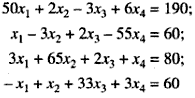 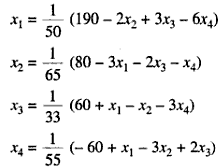 Substitute x2=x3=x4=0 initially and  the values of x1,x2,x3 and x4  got after successive iterations are given in the following table. 





Therefore the required solution of the system is x1=4, x2=1,x3=2 and x4=-1
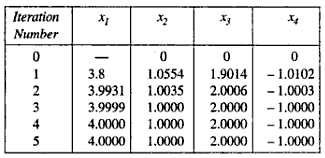 Interpolation
Introduction
Interpolation is a process of computing intermediate values of an unknown function f(x) from a set of given values of that function.(or)
 Interpolation is the process of using known data values to estimate unknown data values.
Suppose we are given the following values of y = f( x) for a set of values of x:


The process of finding the value of y corresponding to any value of x = x i between x 0 and x n is called interpolation.
The process of computing the value of the function outside the given range is called extrapolation.
Inverse interpolation is the process of finding the value of x corresponding to a value of y, which not given in the table.
Finite differences
Suppose that the function y = f(x) is tabulated for the equally spaced values  x = x0, x0 + h, x0 + 2h, ....., x0 + nh,  giving  y = y0, y1, y2, ......, yn. 
(ie) Given the following table with the condition 
 x n=x0+nh 



To determine the values of f(x) for some intermediate values of x, the following two types of differences are useful:
1. Forward differences
2.Backward differences
Forward Differences
If y0, y1, y2, ..., yn denote a set of values of any function y = f(x), then y1 - y0, y2 - y1, y3 - y2, ..., yn - yn-1 are called the  differences of the function y. 
We denote these differences by y0, y1, y2 etc., where
y0 = y1 - y0, 
 y1 = y2 - y1, ..., 
yn-1 = yn - yn-1,
 yn = yn+1 - yn.
Here,  is called the forward difference operator and y0, y1, y2, ..., yn are called first forward differences.
Forward Differences
The differences of these first forward differences are called second forward differences and are  denoted by
 2y0 = y1 - y0 , 
2y1 = y2 - y1,etc. 

Similarly, one can define third forward differences, fourth forward differences, etc.
Forward Differences
Forward difference table
Backward   Differences
The differences y1 - y0, y2 - y1, ..., yn - yn-1 are called Backward or Horizontal Differences, if they are denoted by y1, y2, ..., yn 
 Here, y1 = y1 - y0, y2 = y2 - y1, ...yn = yn - yn-1,
  is called the backward difference operator. 
 In a similar way, one can define backward differences of higher orders. 
 Thus we obtain,
Newton’s formula for Forward Interpolation
The reason for the name “forward” interpolation formula since the formula contains values of the tabulated function from y0 onward to the right (forward from y0) and none to the left of this value.
 Because of this fact this formula is used mainly for interpolating the values of y near the beginning of a set of tabular values.
Backward difference table
Newton’s formula for Backward Interpolation
The reason for the name “backward” interpolation formula since the formula contains values of the tabulated function from yn onward to the left (backward from yn) and none to the right of this value.
 Because of this fact this formula is used mainly for interpolating the values of y near the end of a set of tabular values.
90
Newton’s Forward difference interpolation formula :Example 1
The population of a town is given below for a range of years. Estimate the population for the year 1895.
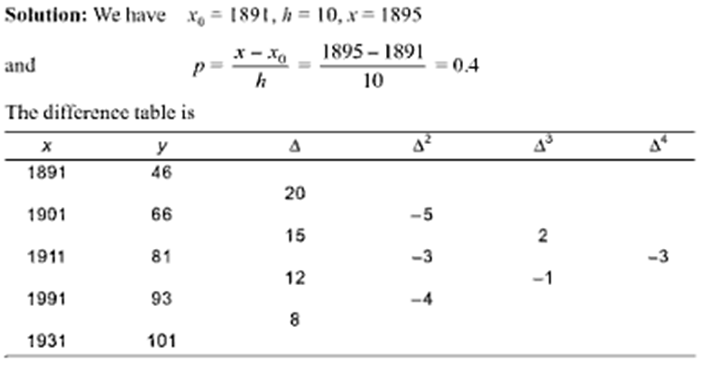 91
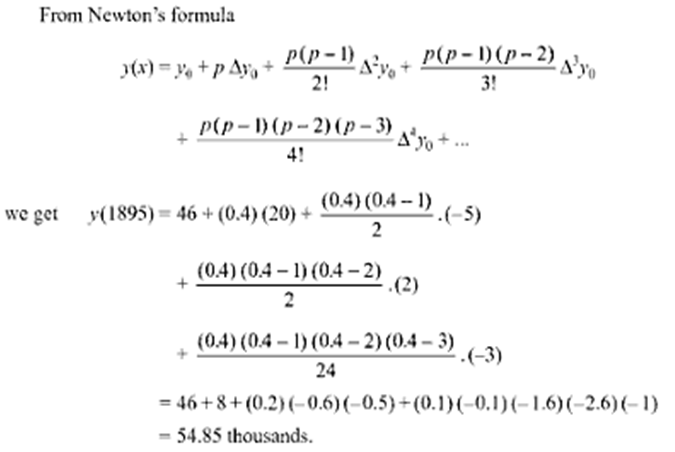 Example 2
Find the cubic polynomial which takes the following values 
y(0) = 1,	y(1) = 0,	y(2) = 1	and		y(3) = 10
Hence, or otherwise  obtain y(4).
Solution. Here x0=0,h=1 p=x-x0/h
Example 2 Cont. 

Newton’s forward difference interpolation formula is
Therefore, the polynomial we obtained for the given tabular values is. 
Now,
	y(4) = (4)3 – 2*(4)2 +1 =  33
This is an extrapolation
94
Example 3:From the following table, find the number of students who obtain less than 45 marks.
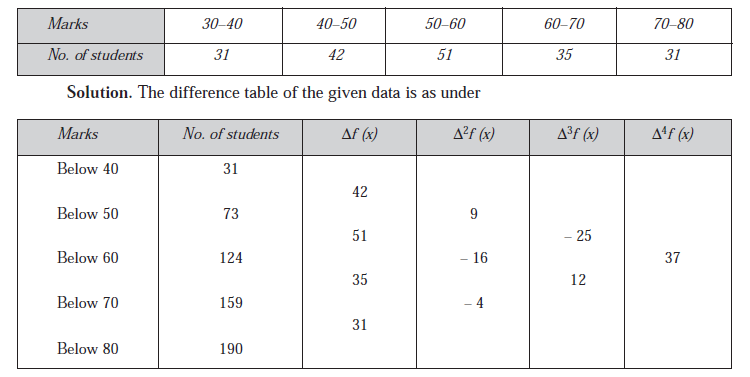 95
Newton’s forward difference interpolation formula is




Where P=x-x0/h = 45-40/10=0.5






                     = 48 students.
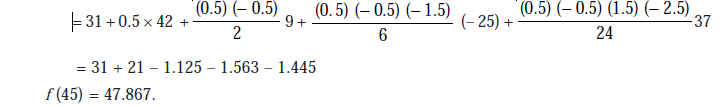 Newton’s backward difference formula :Example 1
The population of a town is given below for a range of years. Estimate the population for the year 1925.



The value 1925 is near the end of the table, Therefore we use Newton’s backward  difference interpolation formula.
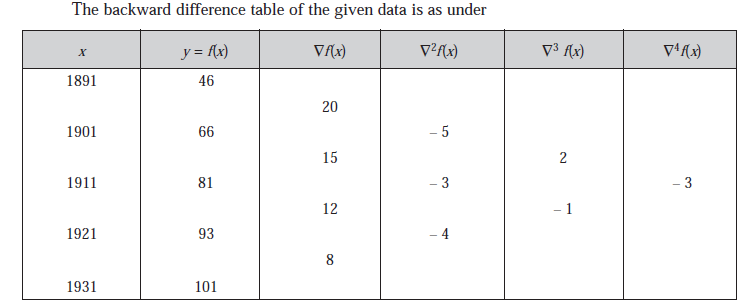 97
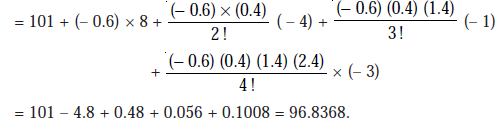 = 96.837 Thousands
Example 2:
From the following table, estimate the premium for a policy maturing at the age of 58
Age x         :       40             45           50         55         60
Premium y : 114.84       96.16     83.32   74.48     68.48
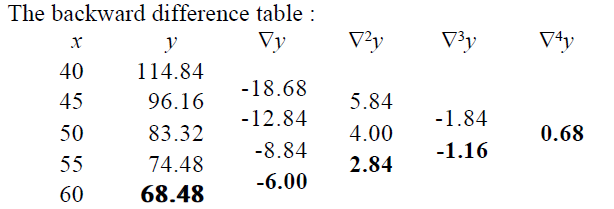 Here,
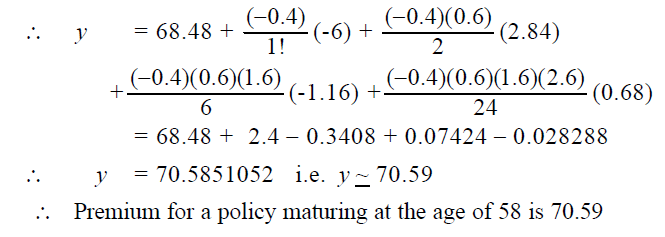 Lagrange’s Interpolation Formula
This formula can be applied to both equal and  unequal intervals.
Let f(x) denote a polynomial of the nth degree which takes the values y0, y1, y2, ..., yn when x has the values x0, x1, x2, ..., xn, respectively. 



Here,  the values of x are not necessarily equally spaced.
Example1:
Using Lagrange’s formula find the value of y when x = 42 from the following table
  x :   40        50         60        70
  y :   31        73        124      159
Solution :
By data we have
x0 = 40, x1 = 50, x2 = 60, x3 = 70 and x = 42
y0 = 31, y1 = 73, y2 = 124, y3 = 159
The Lagrange's formula is
Apply Lagrange’s formula to find the cubic polynomial which includes the following values of x and y.
x :    0      1      4     6
y :    1     -1      1     -1
Solution.
Here x0 = 0, x1 = 1, x2 = 4, x3 = 6
and y0 = 1, y1 = – 1, y2 = 1, y3 = – 1 
The Lagrange's formula is
Find the value of y at x = 5 given that:
x : 1      3	     4      8	      10
y:  8    15    19    32      40
 
Solution.
Here x0 = 1, x1 = 3, x2 = 4, x3 = 8, x4 = 10
and y0 = 8, y1 = 15, y2 = 19, y3 = 32, y4 = 40
The Lagrange’s interpolation formula is
Inverse interpolation
The process of estimating the value of x for the value of y not in the table is called inverse interpolation.
Lagrange's method of interpolation can be used for inverse interpolation by writing the formula similar to interpolation replacing y by x and x by y.  In this way, the interpolated value x(y) for a given value y can be obtained by the formula.
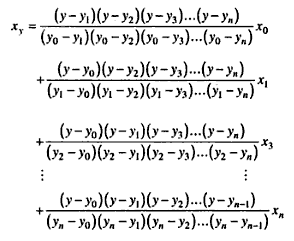 Example: From the given table:
x:       20         25        30      35
y(x): 0.342   0.423     0.5    0.65
 Find the value of x for y(x) = 0.390.
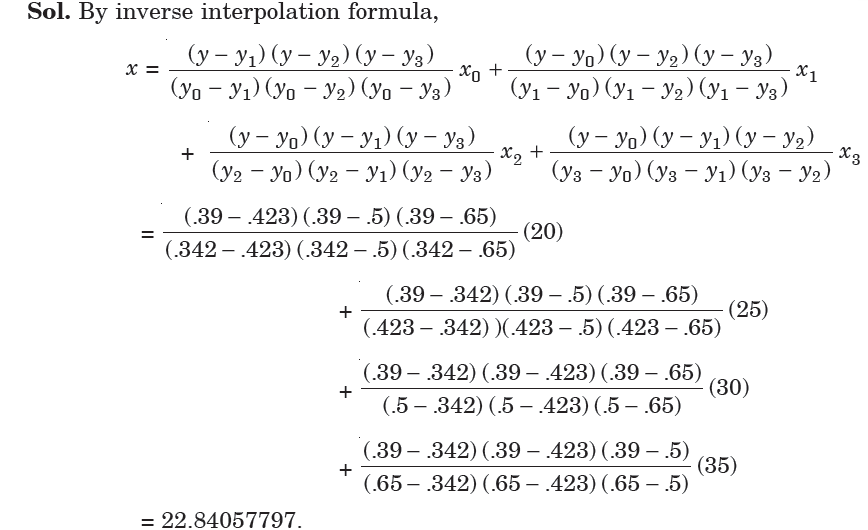 Numerical Integration
Introduction: The process of evaluating a definite integral from the set of  tabulated values of the integrand f (x) is called numerical integration.
Given a set of data points (x0, y0), (x1, y1), ..., (xn, yn) of a function y = f(x), where f(x) is not known explicitly. 



It is required to compute the value of the definite integral 
In this case we have to replace f(x) by an interpolating polynomial (x) and obtain an approximate value of the definite integral by integrating (x).
Thus, different integration formulae can be obtained depending upon the type of the interpolation formula used.
Trapezoidal Rule
Simpson’s 1/3-Rule
It should be noted that this rule requires the division of the whole range into an even number of subintervals of width h. (or odd number points in the table)
111
Example
Evaluate 

for h= 0.25 and 0.125 using Trapezoidal  and Simpson's rule (correct to three decimal places). Verify your answer with exact integration
Solution
The values of x and y are tabulated below h = 0.25
Trapezoidal rule gives
112
Simpson’s rule gives
Example (Cont.)
Solution
The values of x and y are tabulated below h = 0.125
Trapezoidal rule gives
114
Simpson’s rule gives





By exact integration
Example 2
Evaluate	                 using  Trapezoidal and Simpson’s rule, 

correct to 4 decimal places. Take h= 0.25.Hence obtain the approximate value of 
Solution


Trapezoidal rule:
Simpsons rule:




By actual integration
Example 3
Evaluate 
taking n = 6 using Simpson’s 1/3 rule.
Solution:
x0 = 0, xn = 1.2, n = 6
Example 4: A river is 80 meters wide. The depth ‘d’ in meters at a distance ‘x’ meters from one bank is given by the following table. Find the area of cross section of the river.  
Solution:
Here h=10 and n=8
Numerical Solution of Ordinary Differential Equations
Differential equations are very important to solve many science and engineering problems.
An equation that consists of derivatives is called a differential equation. 
A differential equation which involves only one independent variable is called ordinary differential equation. For example,

The variable which is being differentiated is called the dependent variable, x in this case, and the  variable with respect to which the dependent variable is differentiated is called the independent  variable, y in this case
121
Numerical Solution of Ordinary Differential Equations
To describe various numerical methods for the solution of ordinary differential equation, we consider the general first order differential equation .



CLASSIFICATION OF SOLUTION METHODS 
1)Single step or one step methods
 Single-step method requires only one preceding value of y (ie) we need only one initial value to start the problem. 
Examples :Euler’s method and Runge-kutta methods
2)Multi Step methods or Predictor corrector methods.
Multistep method requires two or more preceding values of y.
(ie) we need more than one initial values to start the problem
Examples: Milne’s  and Adam’s predictor corrector  methods
Euler’s Formula
This process is very slow. 
 To obtain reasonable accuracy with Euler’s method, we need to take a smaller value for h.
123
Example
Solve the differential equation y´ = -y with the  initial condition y(0) = 1 and h = .01. by Euler’s method. Compute y(0.04)
Solution: Given
With h = 0.01 gives
y1 = y0 + hf(x0, y0) = 1 + 0.01(-1) = 0.99
y2 = y1 + hf(x1, y1) = 0.99 + 0.01(-0.99) = 0.9801
y3 = y2 + hf(x2, y2) = 0.9801 + 0.01(-0.9801) = 0.9703
y4 = y3 + hf(x3, y3) = 0.9703 + 0.01(-0.9703) = 0.9606
124
Example 2:Using Euler's method find the approximate solution of dy/dx= (y - x)/(y + x), y(0) = 1.0 at x = 0.1by taking h = 0.02
Solution: Given
y1 = y0 + h f(x0, y0) = 1.0 + 0.02* ( (1.0 - 0.0)/(1.0 + 0.0) ) = 1.02 y2 = y1 + h f(x1, y1) = 1.02 + 0.02* ( (1.02 - .02)/(1.02 + .02) ) = 1.0392 y3 = y2 + h f(x2, y2) = 1.0392 + 0.02* ( (1.0392 - .04)/(1.0392 + .04) ) = 1.0577 y4 = y3 + h f(x3, y3) = 1.0577 + 0.02* ( (1.0577 - .06)/(1.0577 + .06) ) = 1.0756 y5 = y4 + h f(x4, y4) = 1.0756 + 0.02* ( (1.0756 - .08)/(1.0756 + .08) ) = 1.0928
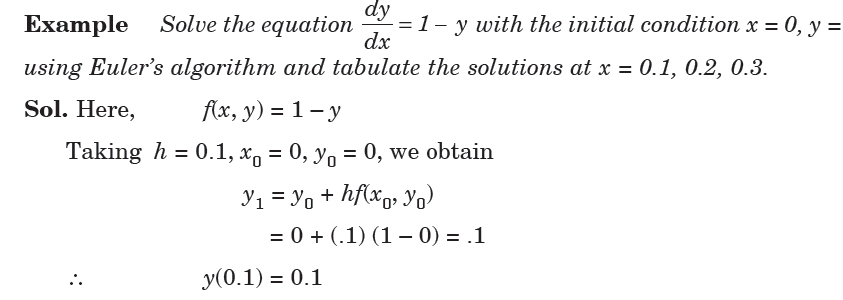 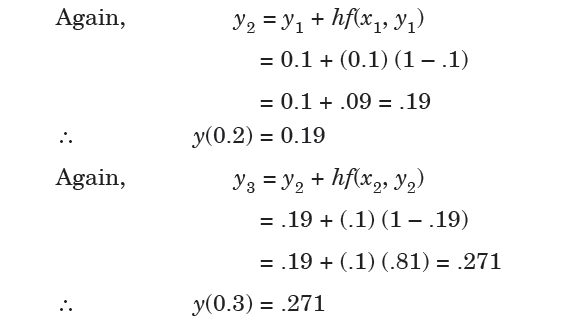 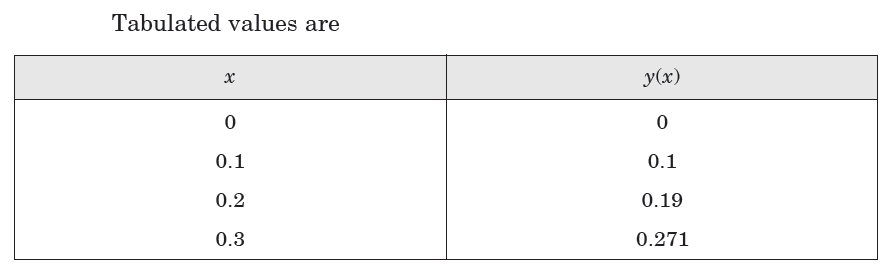 Runge-Kutta Method
Runge-kutta fourth order formula is
Ans:
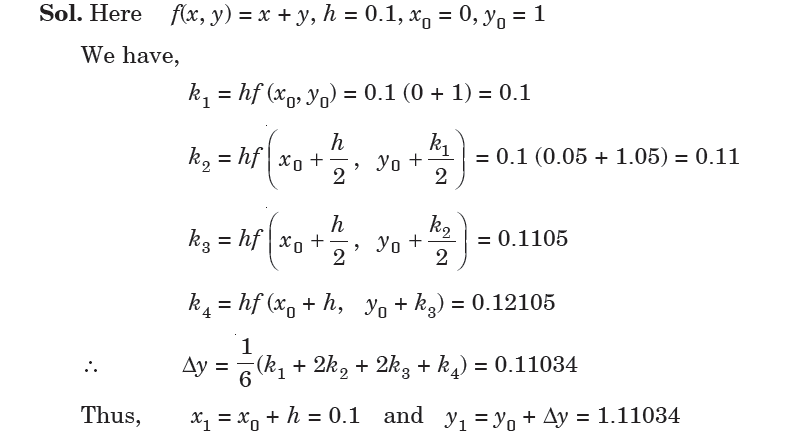